VY_32_INOVACE_04-15
Genetická proměnlivost, mutace
Genové, chromozómové, genomové mutace, autosomální, gonozomální choroby
Genetická proměnlivost
Variabilita – protikladná k dědičnosti
	1) segregace chromozómů do gamet
	2) rekombinace (crossing-over)
	Počet ani struktura alel se nemění, vytváří se jen jejich nové kombinace
	3) prostředí
	4) mutace
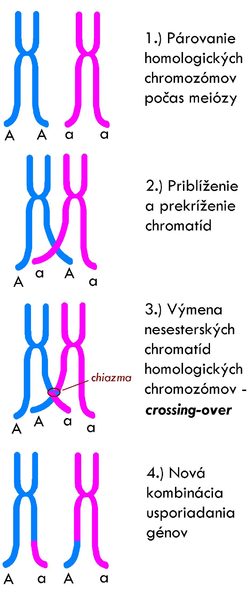 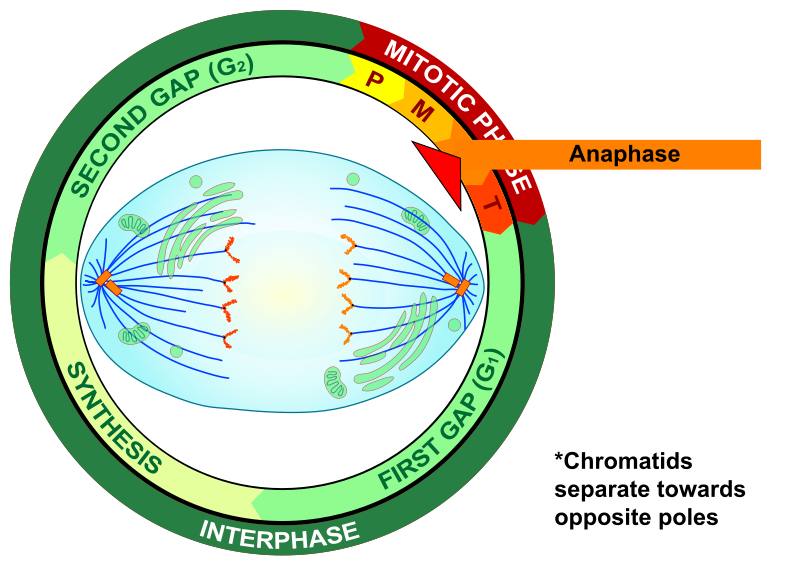 Autor:LadyofHats, Název:Anaphase procariotic mitosis.svg Zdroj:http://www.wikiskripta.eu/index.php/Soubor:Anaphase_procariotic_mitosis.svg
Autor:Argrid, Název:Crossing-over.png Zdroj:http://commons.wikimedia.org/wiki/File:Crossing-over.PN
	Licence:http://creativecommons.org/licenses/by-sa/3.0/deed.cs
Mutace
Mění se počet alel či vznikají alely nové (mění se kvalita i kvantita genů)
Mutace :
Spontánní (chyba v replikačním či reparačním mechanismu DNA)
Indukované (vyvolané známým mutagenem)
Mutace
Nejčastější vliv negativní nebo žádný
Četnost mutací roste s:
Rychlostí rozmnožování
Rostoucím vlivem mutagenů
Zhoršujícími se životními podmínkami a zdravotním stavem
Až na výjimky bylo prokázáno, že mutace vznikají náhodně
Mutageny
Vliv, který zvyšuje pravděpodobnost mutace
Fyzikální (RTG, gama záření, UV…)
Chemické (pesticidy, těžké kovy, peroxidy, volné radikály, dehet…)
Biologické (onkogenní viry)
Mutace
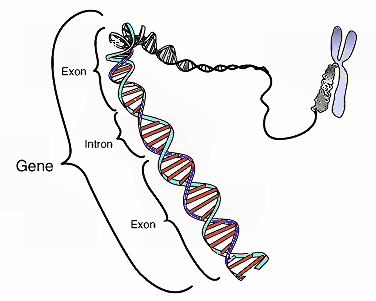 Genové 
Chromozómové
Genomové
Autor:Courtesy: National Human Genome Research Institute  , Název:Gene.png 
Zdroj:http://cs.wikipedia.org/wiki/Soubor:Gene.png
Genové mutace
Mění se triplety (kodony) → změna genetické informace → chyba v proteosyntéze
Mutantní alely většinou recesivní       (100a : 1A)
Důsledky rozdílné (jak významná oblast bílkoviny zasažena, reparační mechanismy)
Delece = ztráta nukleotidu (1 či více)
Inzerce = zařazení nadbytečného nukleotidu
Substituce = záměna nukleotidu
Změna pořadí nukleotidů
Zařazení nefunkčního nukleotidu
Chromozómové mutace
Změna struktury chromozómu
Geny stejné, ale mění se jejich počet a pořadí
Způsobeny zlomem chromozómu (nejčastěji při c-o, úlomky se nespojí v původním pořadí
Často neslučitelné se životem
Delece = ztráta části chromozómu
Duplikace = zdvojení části chromozómu
Inverze = převrácení úseku chromozómu
Translokace = připojení části chromozómu na jiný chromozóm
Fragmentace = rozpad chromozómu na více částí
Genomové mutace
Mění se počet chromozómů v buňce
Euploidie = znásobení celé sady           (3n, 4n…polyploidie, častější u rostlin)
Aneuploidie = změna počtu chromozómů v sadě (2n+1, 2n+2, 2n-1…)
U rostlin nejsou dramatické výsledky
U živočichů smrt či nemoci
Autosomální choroby
Albinismus 
Srůsty prstů
Víceprstost 
Krátkoprstost 
Rozštěpy patra a rtů
Downův syndrom
Syndrom kočičího mňoukání
Albinismus
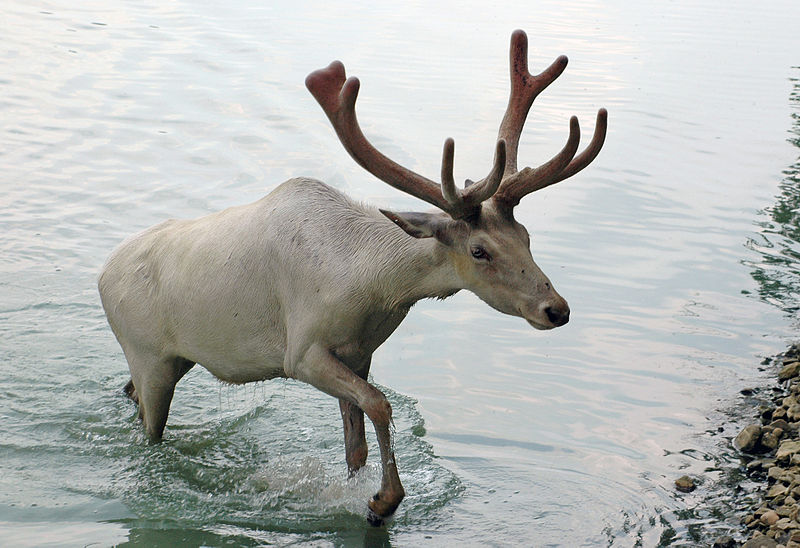 Autor:Neznámý, Název:Caribou from Wagon Trails.jpg, Zdroj:http://cs.wikipedia.org/wiki/Soubor:Caribou_from_Wagon_Trails.jpg, Licence:http://creativecommons.org/licenses/by-sa/2.5/deed.cs
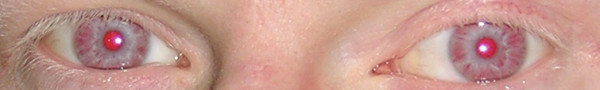 Autor:Karen Grønskov, Jakob Ek, and Karen Brondum-Nielsen, Název:OCA1 Auge.jpg, Zdroj:http://www.wikiskripta.eu/index.php/Soubor:OCA1_Auge.jpg
Rozštěp rtů
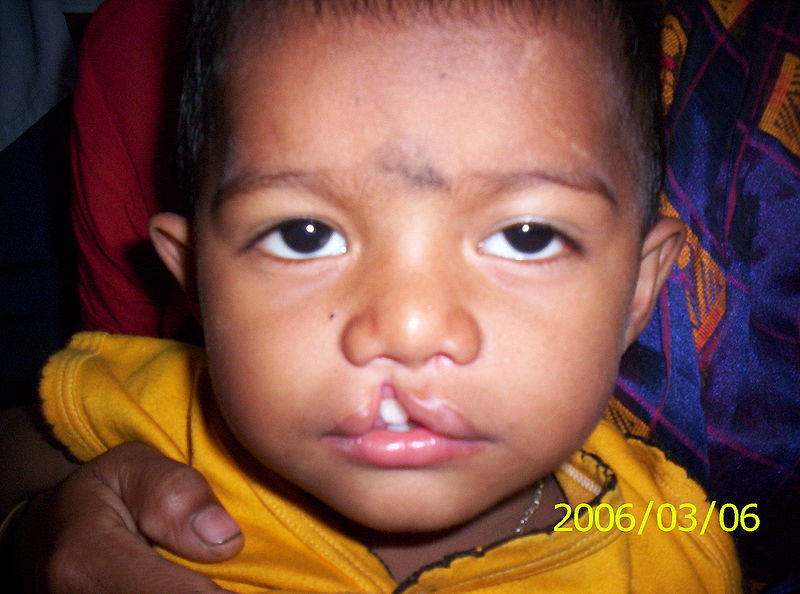 Autor:Raj d0509, Název:Cleft lip child.jpg, Zdroj:http://www.wikiskripta.eu/index.php/Soubor:Cleft_lip_child.jpg
Downův syndrom
Mongolismus
Trisomie 21.chromozómu
Poměrně častý výskyt (1x 600 porodů), pravděpodobnost vzrůstá s věkem rodičů (40 let – 1:40)
Krátká hlava, deformae ušních boltců, malý nos a ústa, velký jazyk, široké ruce, krátké prsty, zvýšená ohebnost v kloubech, snížené napětí svalů, krátké nohy, poruchy duševního vývoje
Syndrom kočičího mňoukání
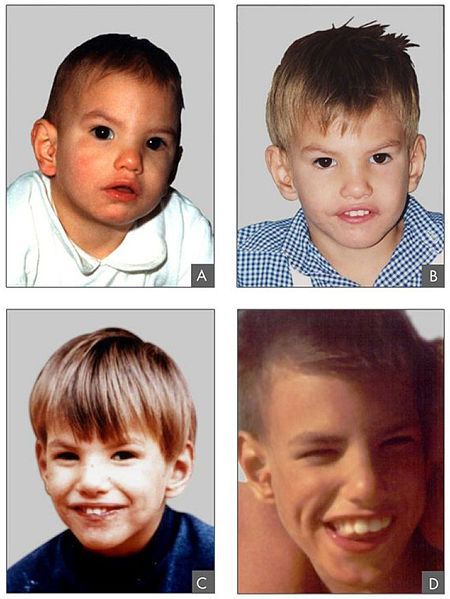 Delece části 5.chromozómu
Dítě „mňouká“



Obr. A – 8 měsíců
           B – 2 roky
           C – 4 roky
	        D – 9 let
Autor:Paola Cerruti Mainardi, Název:Criduchat.jpg, Zdroj:http://cs.wikipedia.org/wiki/Soubor:Criduchat.jpg
Gonozomální choroby
Hemofilie 
Daltonismus 
Turnerův syndrom
Klinefelterův syndrom
Supermuž 
Superžena
Turnerův syndrom
Nepřítomnost jednoho chromozómu X
Žena X0
Malý vzrůst, zakrnělé pohlavní žlázy, opožděný duševní vývoj
Klinefelterův syndrom
U mužů chromozóm X navíc – XXY nebo XXXY
Muži vysokého vzrůstu, neplodní, duševně zaostalí
Super muž
Syndrom XXY
Vyšší postava, duševní retardace, sklony k agresivitě a asociálnímu chování, snížená plodnost
Super žena
Syndrom XXX nebo XXXX
Slabomyslnost, snížená plodnost
Děkuji za pozornost
Autor DUM: Kateřina Turoňová